gri-gra-groß
kli-kla-klein
schi-scha-schön
fi-fa-fein
-Wer  ist das?
   Das ist …
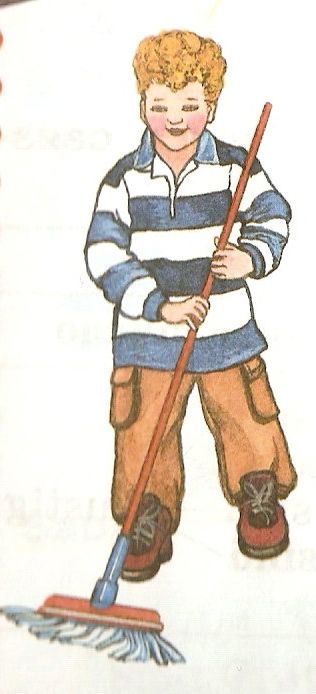 -Wer  ist das?
   Das ist ….
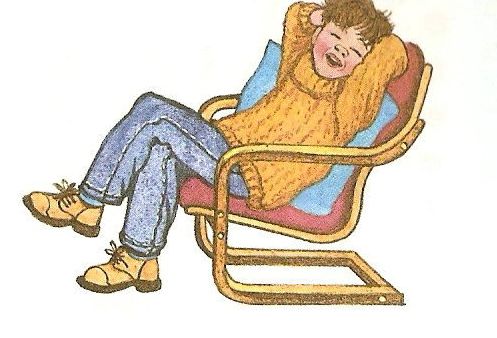 -Wie ist Paul?

Paul ist ….
-Wie ist Peter?

Peter ist …
Und ihr? Seid ihr fleißig oder faul?

Ich bin ….
wir - мы
ihr -  вы
ei          ah      eusch     ie      ch  tsch
-Wie heißt der Junge?
-Woher kommt er?
-Wie alt ist er?
-Was macht er?
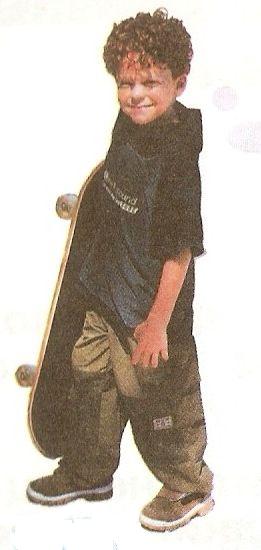 -Wie heißt das Mädchen?
-Woher kommt es?
-Wie alt ist es?
-Was macht es?
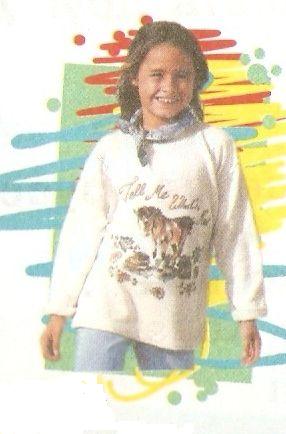 -Как переводится глагол-связка на русский язык?
-Изменяется ли по лицам? Как?
Ihre Hausaufgabe.
Выучить новые слова стр. 10     и 
рифмовку  стр. 8 упр.2